Dierenwelzijn
EVOLUTIE
2019 Schepen dierenwelzijn

2020 Charter Mechelen diervriendelijke stad

dierenwelzijn in reguliere beleid 
engagement diervriendelijke oplossingen

2021 consulent dierenwelzijn
Op weg naar een diervriendelijke stad
[Speaker Notes: Voordien natuur en groenontwikkeling milieu en landbouw]
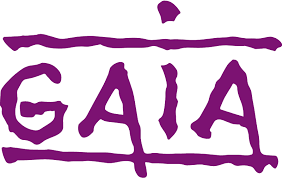 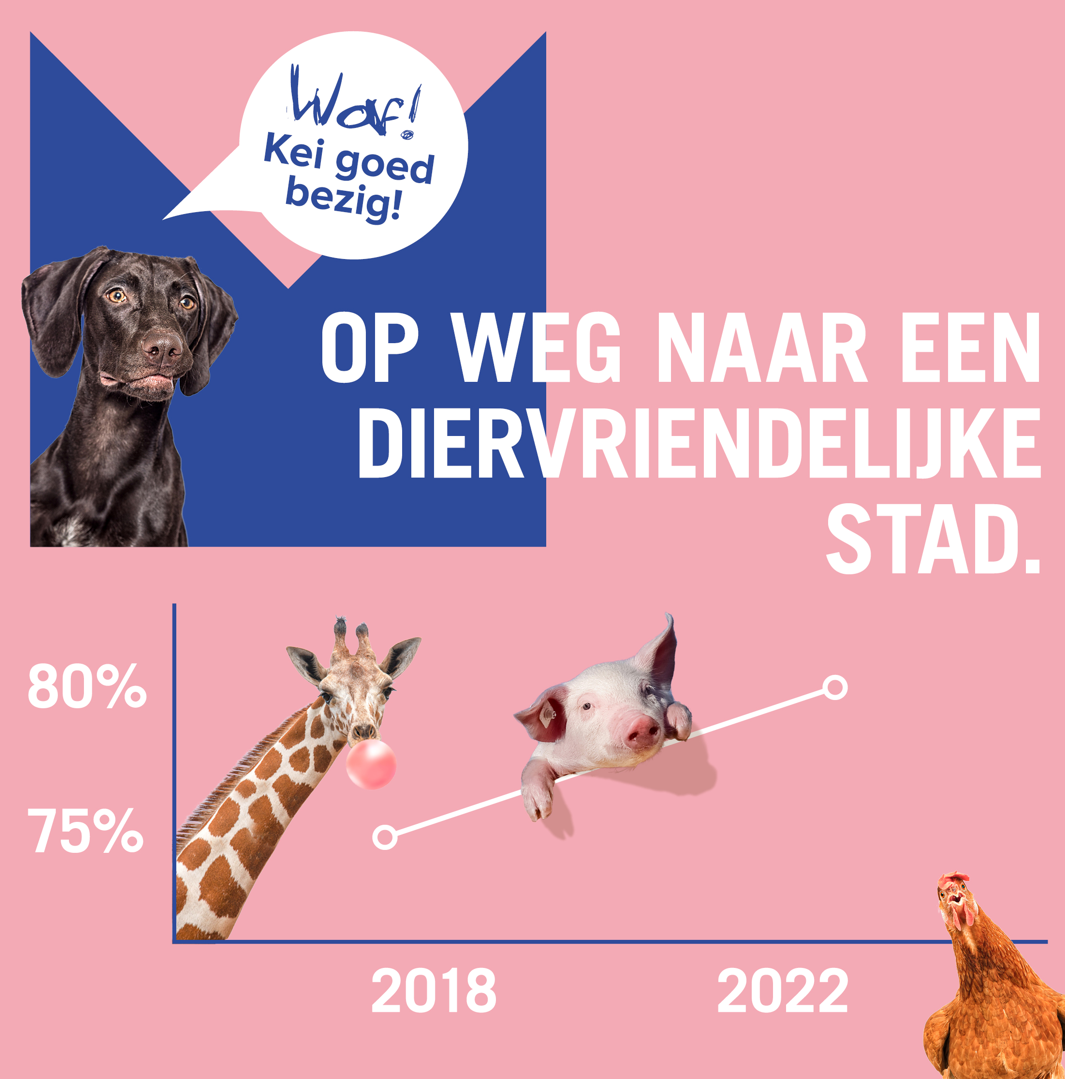 2018	 	75%

2022		80,3 %
Op weg naar een diervriendelijke stad
[Speaker Notes: Diervriendelijke gemeente]
10 speerpunten
Dierenwelzijn aparte volwaardige bevoegdheid	
Beleidsmedewerker
Handhaving
Samenwerking lokale partners
Sensibilisering
Diervriendelijk zwerfkattenbeleid
Diervriendelijke benadering van stadsduiven
Geen dieren op markten, circussen en kermissen
Verbod op vuurwerk 
Geen vergunningen voor thuis slachten
Op weg naar een diervriendelijke stad
[Speaker Notes: Besluit Vlaamse regering 2016 zwerfkattenbeleid]
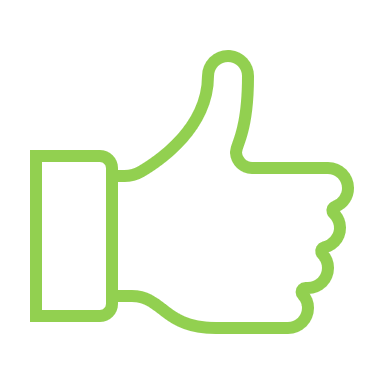 Schepen dierenwelzijn
Interne medewerker
Specialisatie binnen politie
Samenwerking voor opvang/permanentie dierenarts
Actief sensibiliseren
Zwerfkattenbeleid
sterilisatiecampagne
budget gewonde zwerfdieren
schuilhokken en voederpassen
Contraceptie tegen duivenoverlast
Verbod op circus met gedomesticeerde dieren
verbod op vuurwerk voor burgers 

EXTRA 	losloopzones voor honden
	charter voor dierenwelzijn
Op weg naar een diervriendelijke stad
[Speaker Notes: Cel milieu lokale politie opleiding						dierenbescherming!!! Crisisopvang, zwerfkatten, sterilisatiecampagne, 								opvang honden en katten
Permanentie gewonde dieren opgevangen door politie
catmobiel]
Traditioneel vuurwerk bij evenementen
Verkoop van gezelschapsdieren op de markt
Vergunningen voor thuisslachtingen
Geen budget voor voeding zwerfkatten
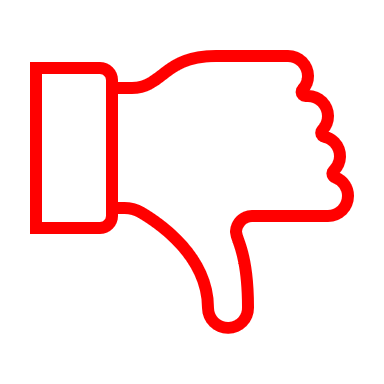 Geluidsarm vuurwerk met oudjaar
Verkoop van dieren op de markt uitdovend
Aanpassing ABP voor thuis slachten

Uitrollen systeem voederpassen/voedselbank
Op weg naar een diervriendelijke stad
[Speaker Notes: Slachten Bedwelmd en bekwaam persoon/ niet in tuin of koer
Kippen en konijnen geen aanvraag
Grotere dieren (schapen, geiten, varkens) wel 
Paarden koeien mag niet]
Charter dierenwelzijn 2020
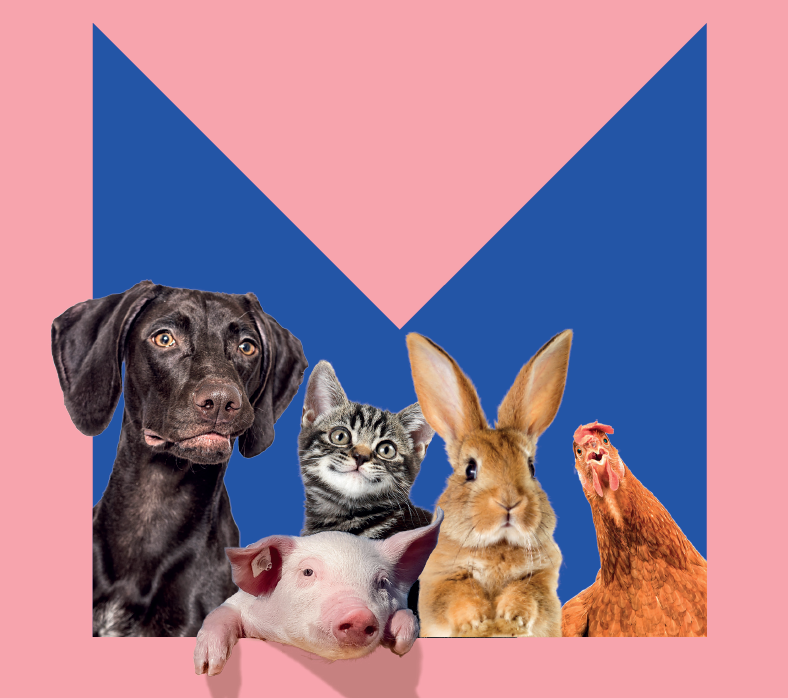 Op weg naar een diervriendelijke stad
[Speaker Notes: Wzc
markten]
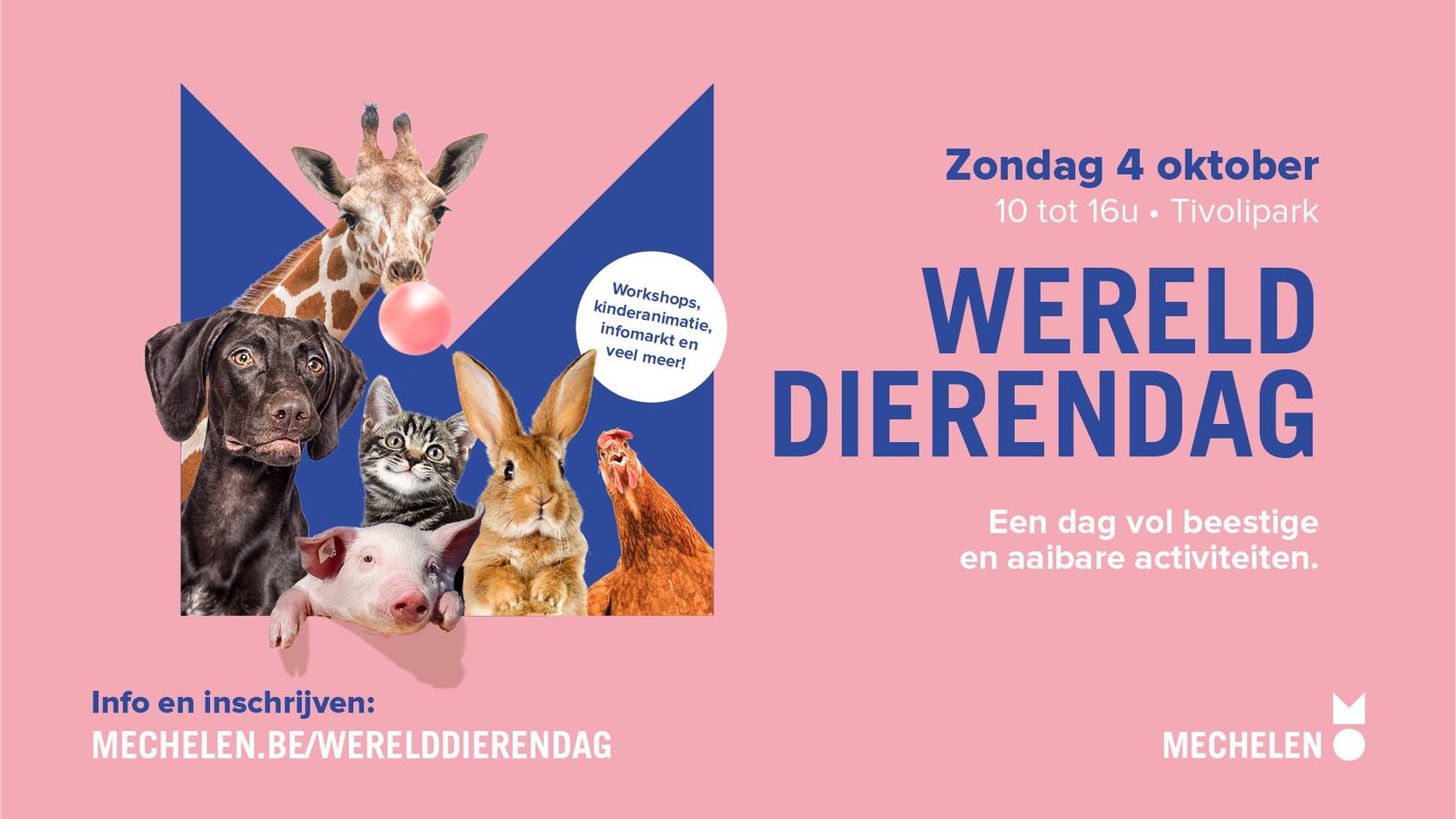 Werelddierendag
Jaarlijks de eerste zondag van oktober

 Feestdag voor dieren
 Informeren/sensibiliseren
 Evaluatie charter dierenwelzijn
Op weg naar een diervriendelijke stad
dierenwelzijn@mechelen.be

Gemeenschapswachten/ BOA’s
Dierenwelzijn Vlaanderen
Cel milieu lokale politie